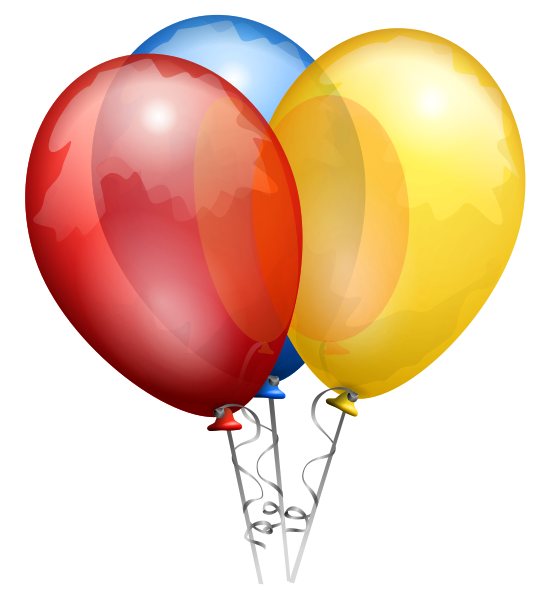 স্বাগতম
পাঠ পরিচিতি
শ্রেণি 	- পঞ্চম
বিষয়	- প্রাধমিক বিজ্ঞান
অধ্যায়	- ০১, আমাদের পরিবেশ
পাঠ্যাংশ	- জীব ও জড়ের মধ্যকার সম্পর্ক
সময় 	- ৩০ মিনিট 
তারিখ	-
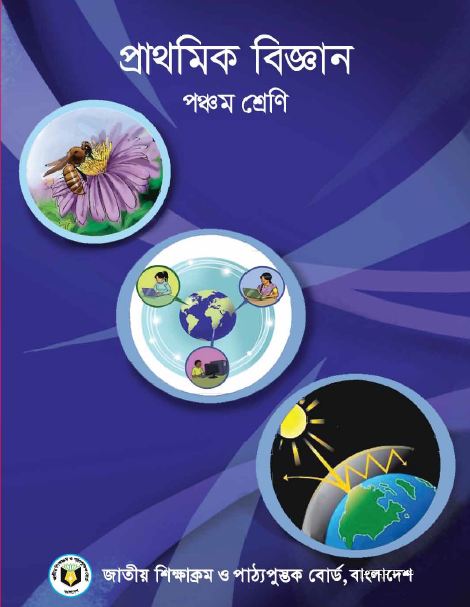 শিক্ষক পরিচিতি
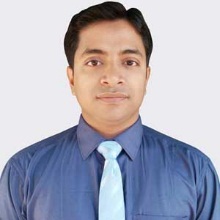 মোহাম্মদ রুহুল আমীন স্বপন
 সহকারী শিক্ষকঘাগটিয়া সরকারি প্রাথমিক বিদ্যালয়
তাহিরপুর,সুনামগঞ্জ।
শিখনফল
১.১.১-জীব বেঁচে থাকার জন্য কীভাবে জড় পদার্থের উপর   
        নির্ভরশীল তা বর্ণনা করতে পারবে।
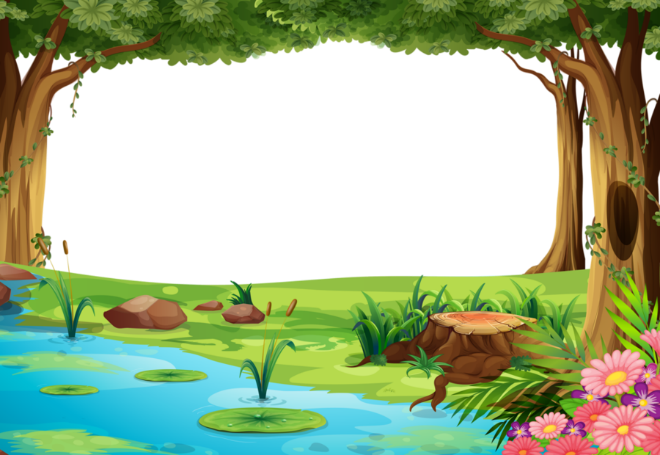 চলো কিছু জিনিস দেখি
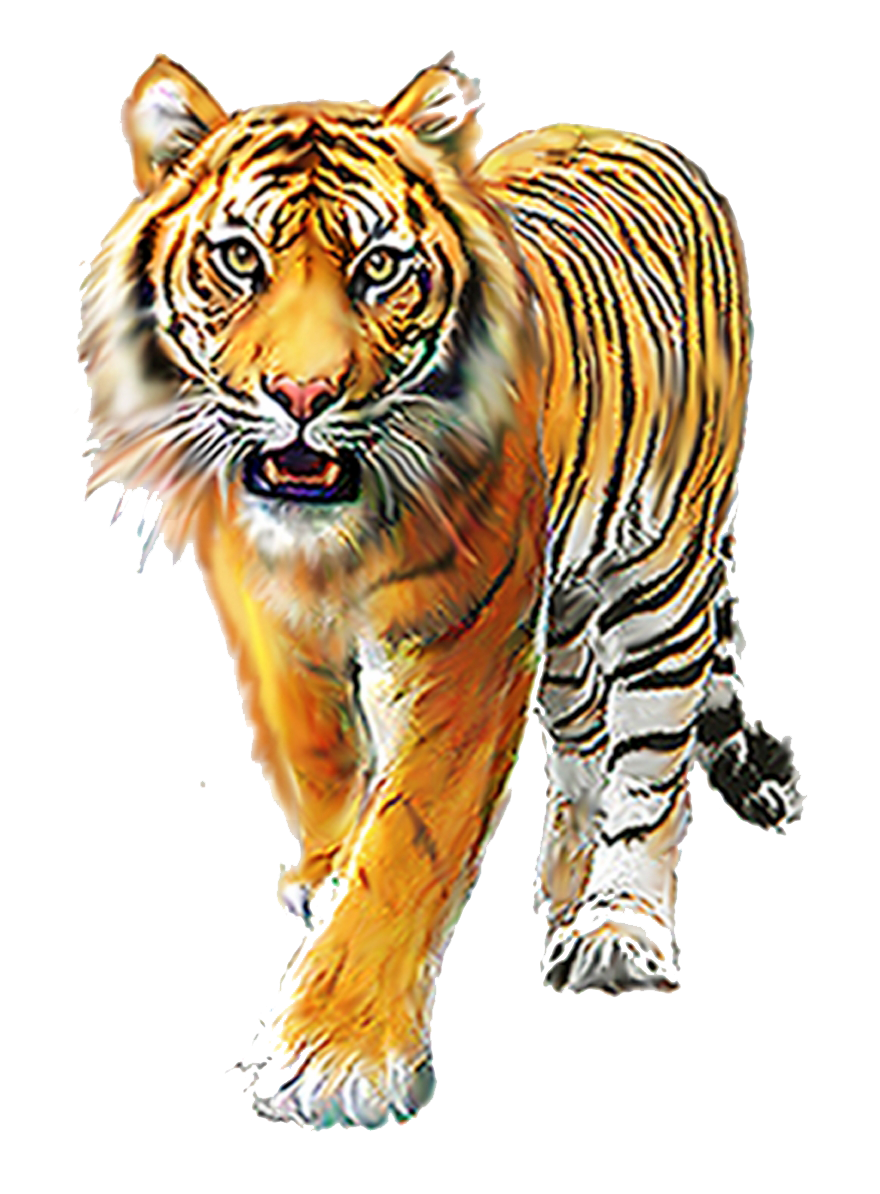 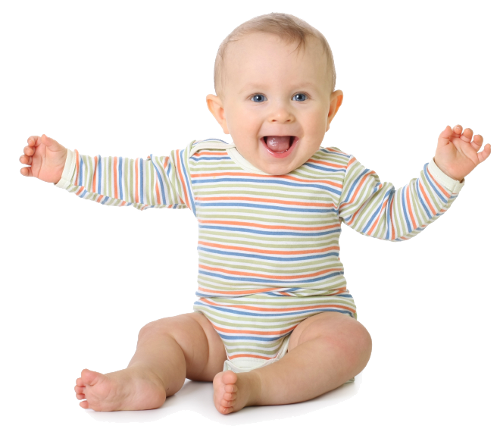 জীব
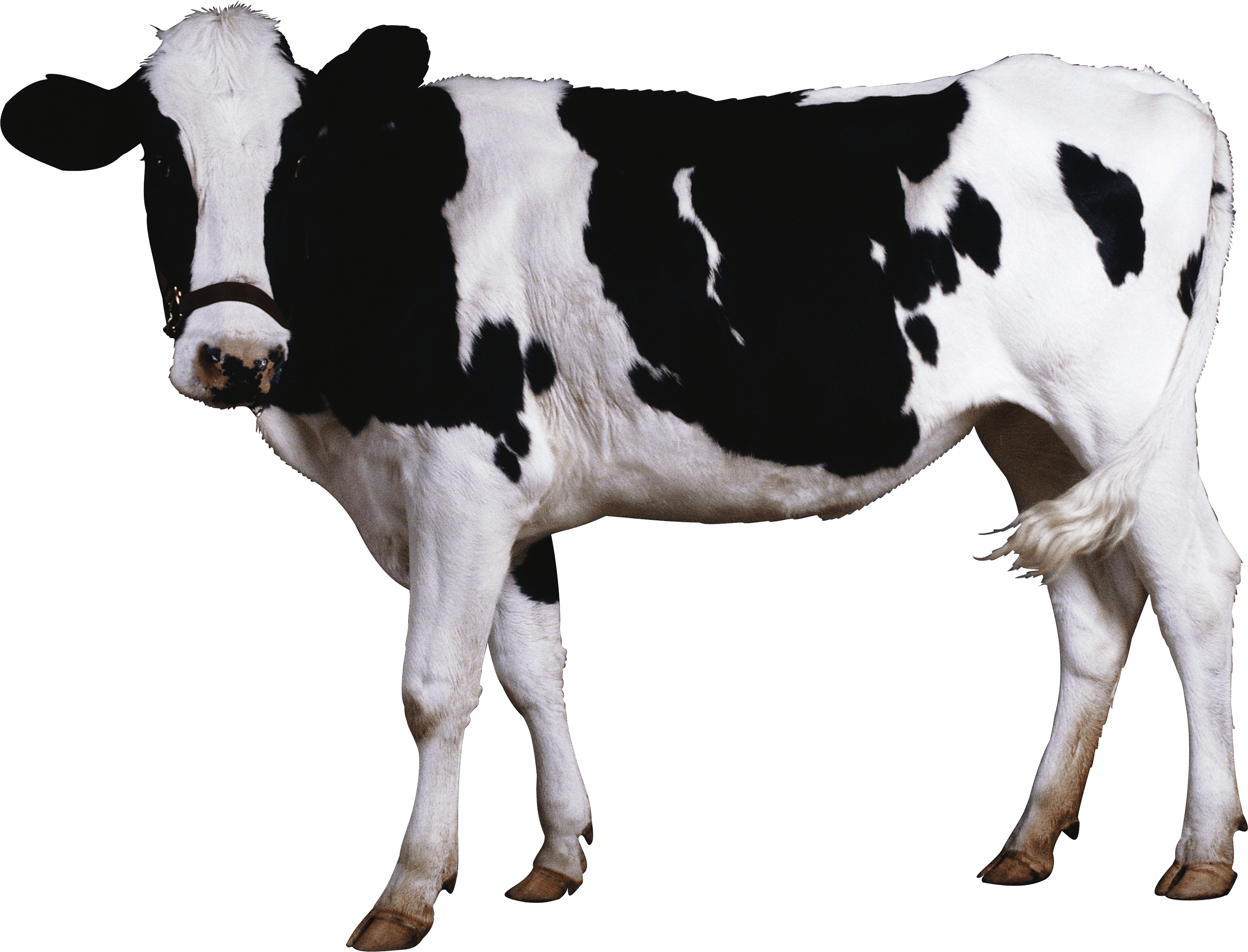 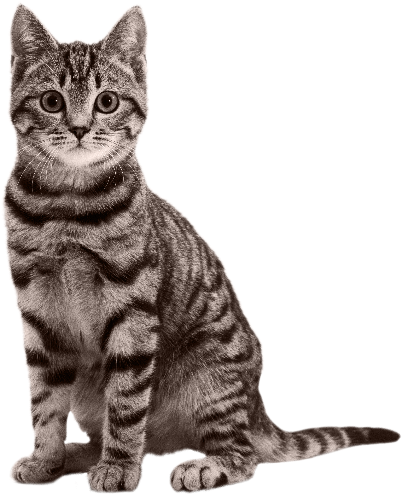 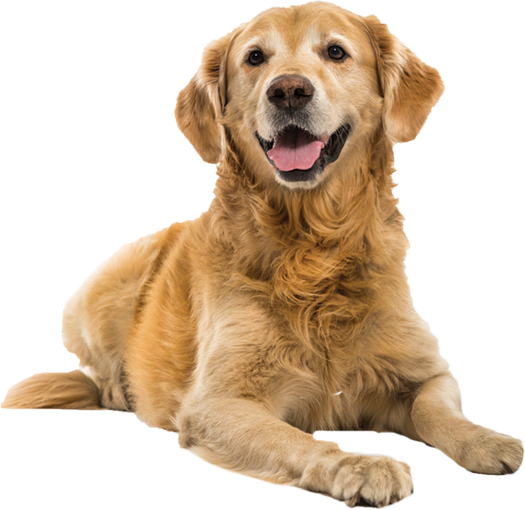 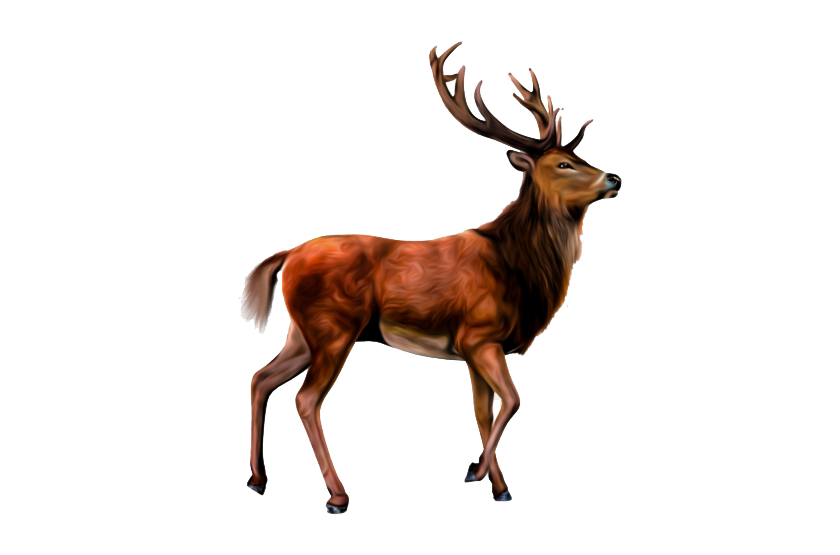 আরো কিছু জিনিস দেখি
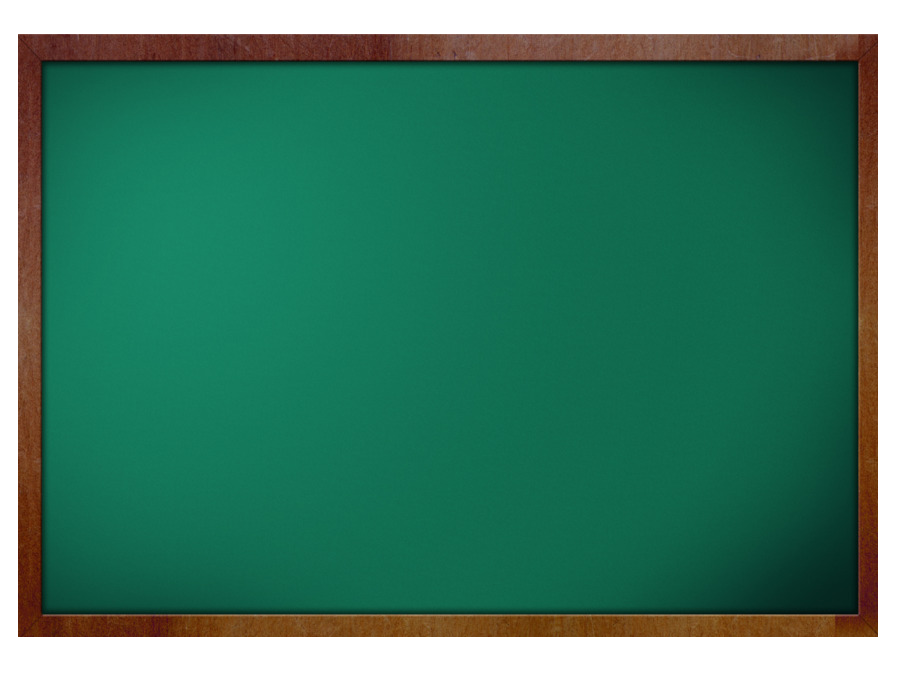 জড়
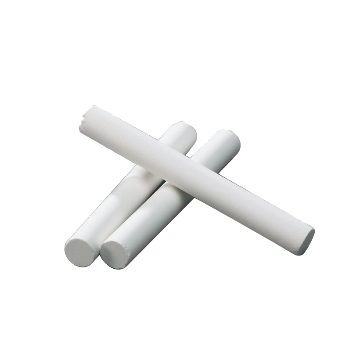 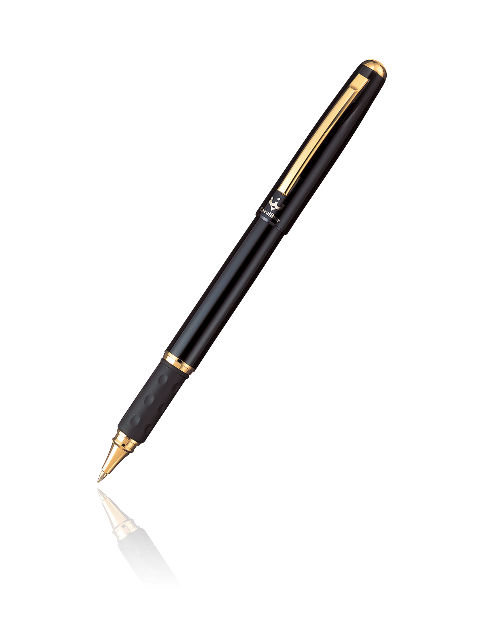 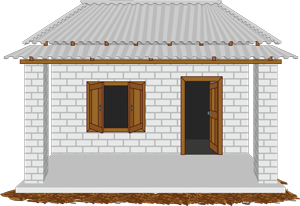 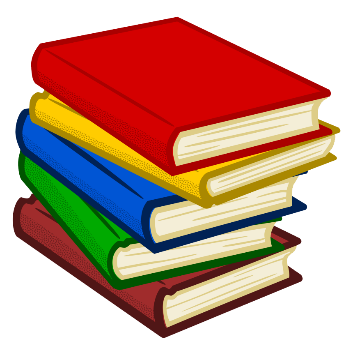 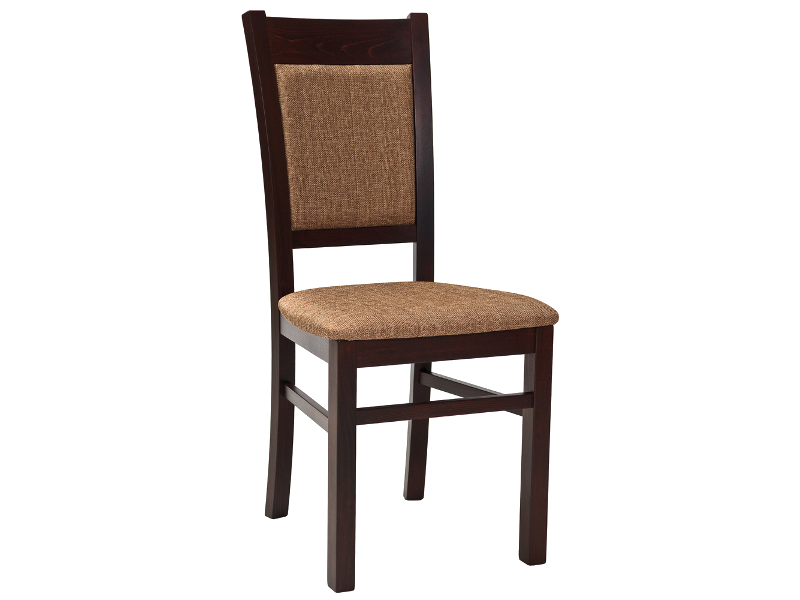 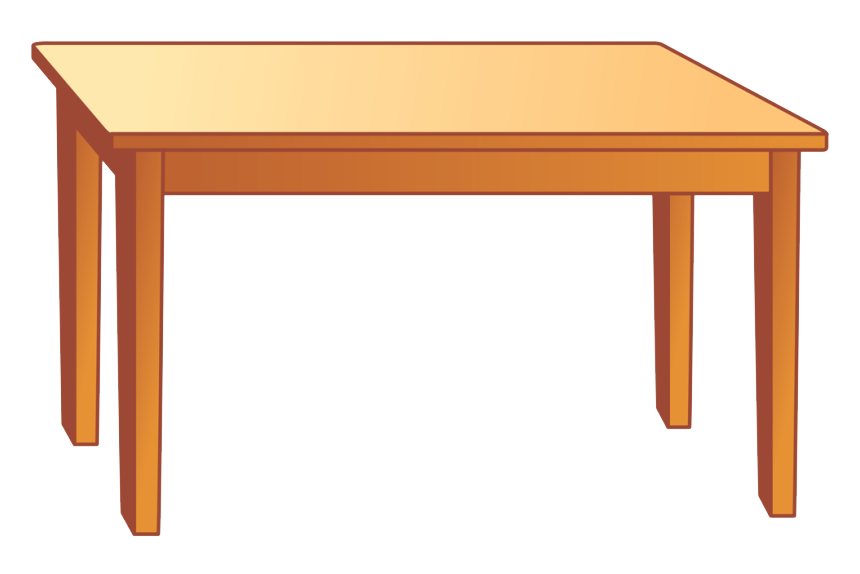 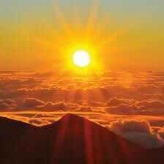 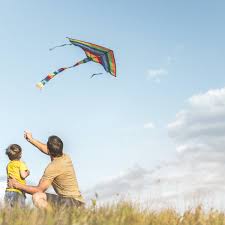 সূর্যের আলো
এগুলোও 
জড়
বাতাস
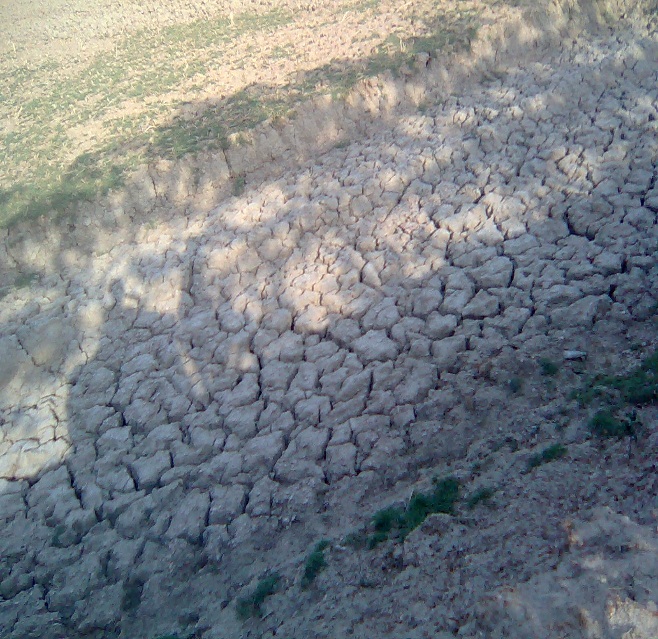 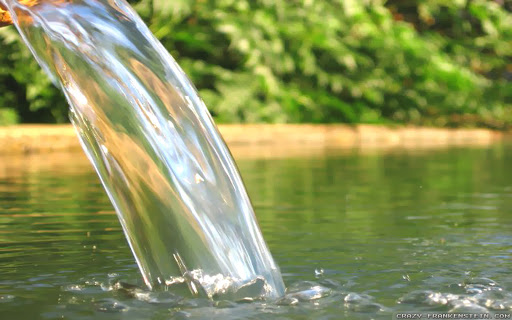 মাটি
পানি
ছবিতে কি দেখতে পাচ্ছো?
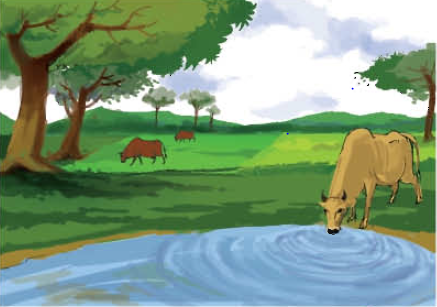 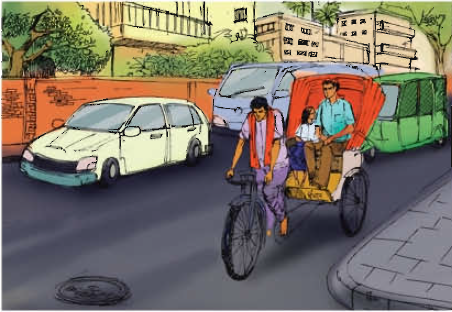 জীব জড়ের উপর নির্ভরশীল
বেচে থাকার জন্য উদ্ভিদের কোন কোন জড় বস্তুর প্রয়োজন?
বেচে থাকার জন্য প্রাণির কোন কোন জড় বস্তুর প্রয়োজন?
জীব কীভাবে জড় বস্তুর নির্ভরশীল?
জীব কীভাবে জড় বস্তুর নির্ভরশীল?
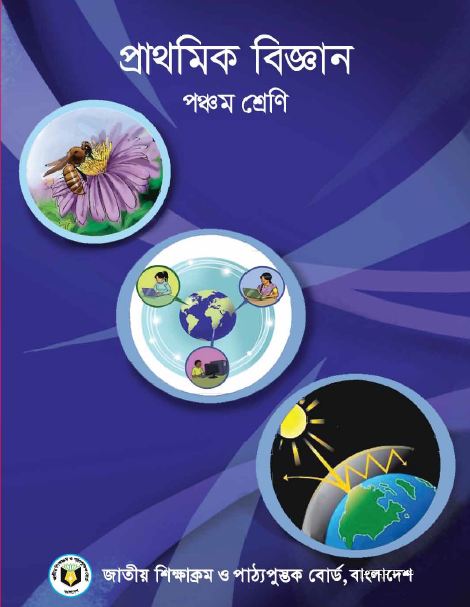 প্রাথমিক বিজ্ঞান বইয়ের 3 পৃষ্টা বের কর।
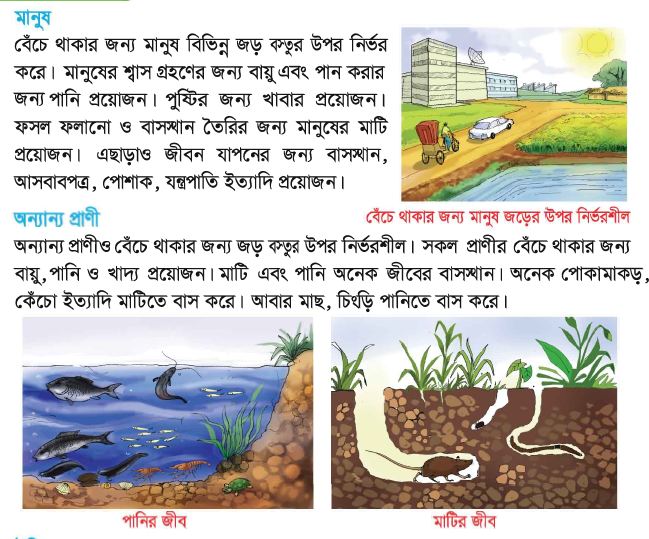 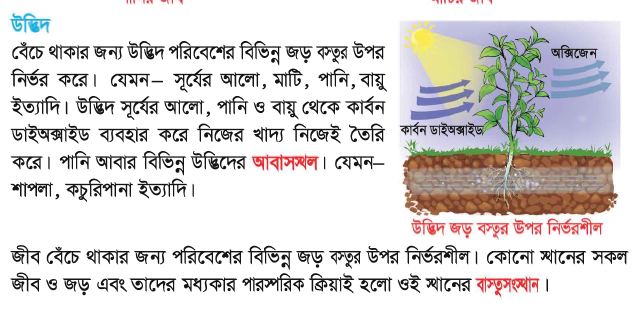 মূল্যায়ন
১। পরিবেশ কী?পরিবেশের ৫টি উপাদানের নাম লেখ।
২। পরিবেশের উপাদানকে আমরা কীভাবে বিভক্ত করতে পারি?
৩। জীব ও জড়ের উদাহরণ দাও।
ধন্যবাদ